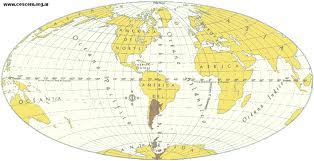 Munabe
Año 1936 Nace Jorge Mario Bergoglio
ARGENTINA
Fue ordenado sacerdote en 1969
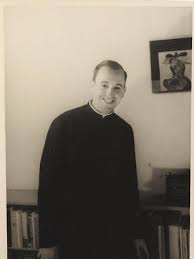 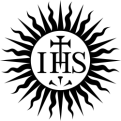 El Papa Juan Pablo II le nombra Obispo de Oca
Después de renunciar Benedicto XVI…
Jorge Mario Bergoglio
Se convierte en….
EL PAPA - Francisco I
Con una gran misión
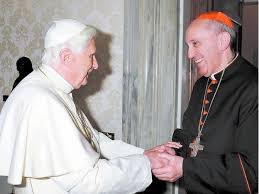 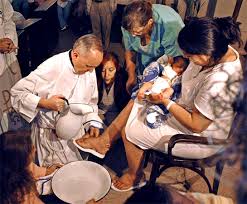 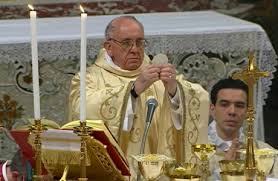 Estar al frente de la Iglesia
Y llevar la palabra de Dios